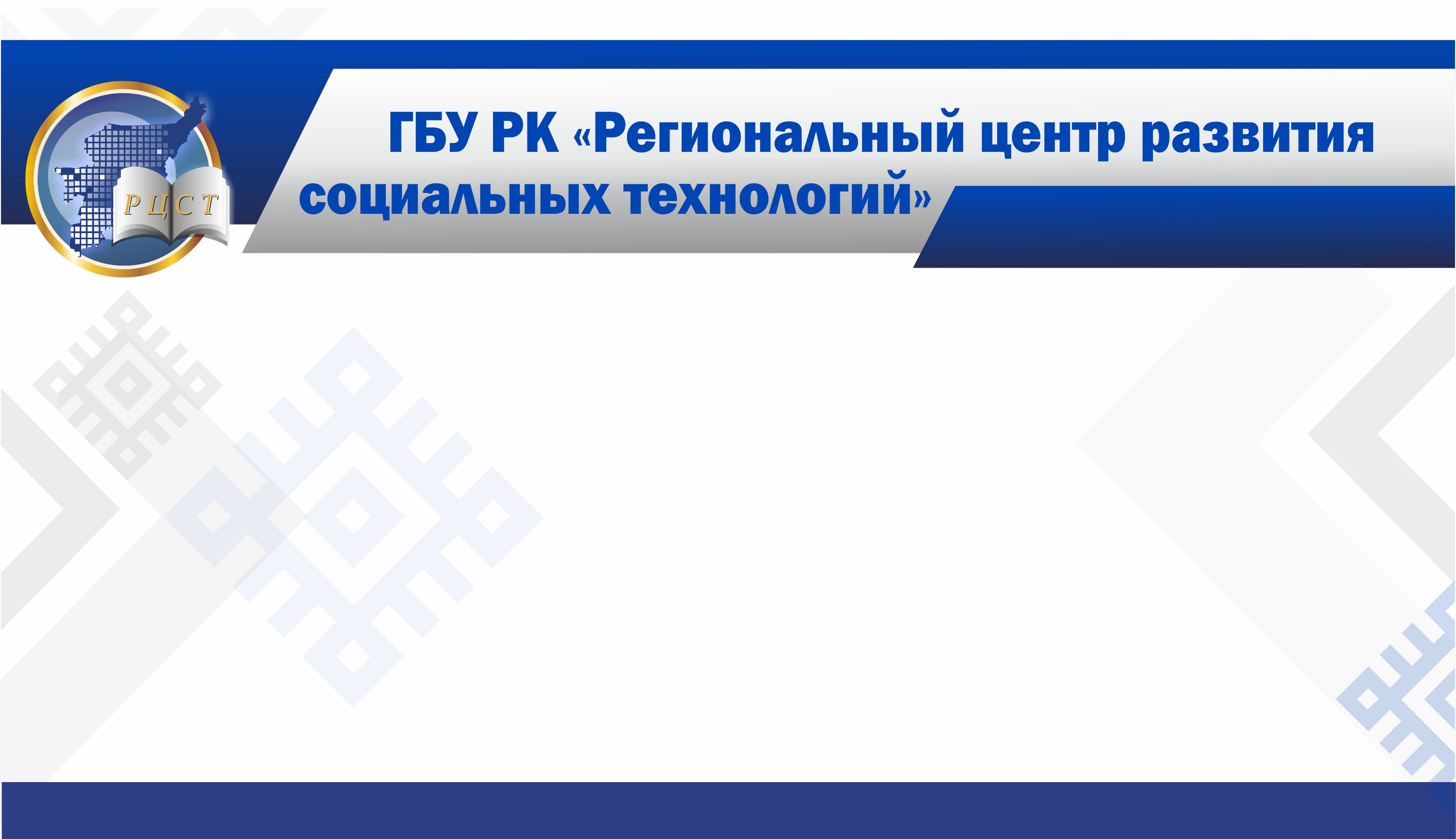 Организация деятельности по предоставлению социально-медицинских услуг гражданам пожилого возраста
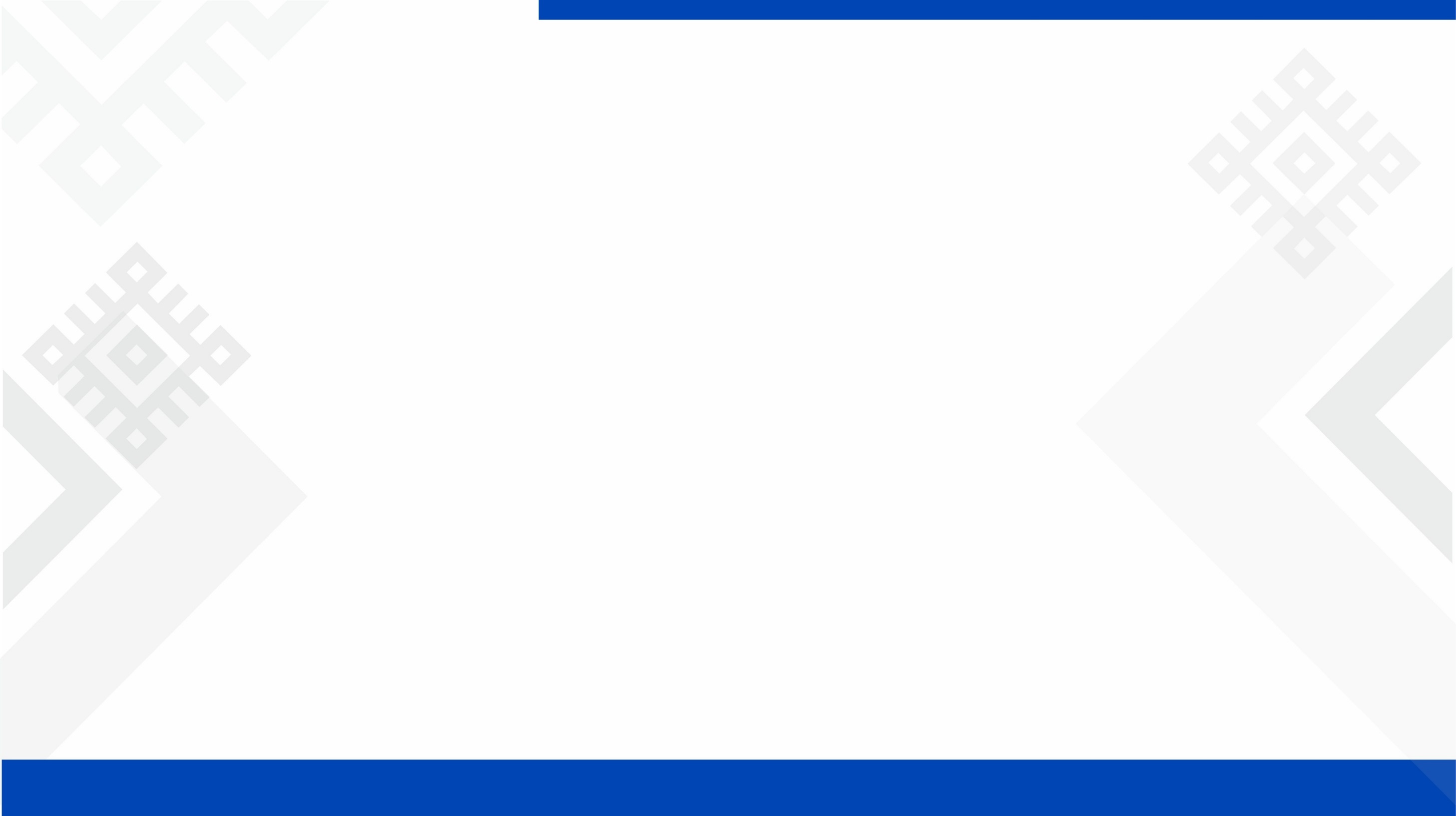 Документы, регламентирующее предоставление 
социально-медицинских услуг
 №442-ФЗ от 28.12.2013 г. «Об основах социального обслуживания граждан в Российской Федерации»; 
Приказ Минтруда России № 471 от 25 августа 2016 г. «Об утверждении рекомендаций по предоставлению социально-медицинских услуг в форме социального обслуживания на дому ветеранам и инвалидам Великой Отечественной войны»;
Приказ № 691 от 14 апреля 2017 года Министерства труда, занятости и социальной защиты Республики Коми «Об утверждении порядка предоставления социального обслуживания в полустационарной форме»
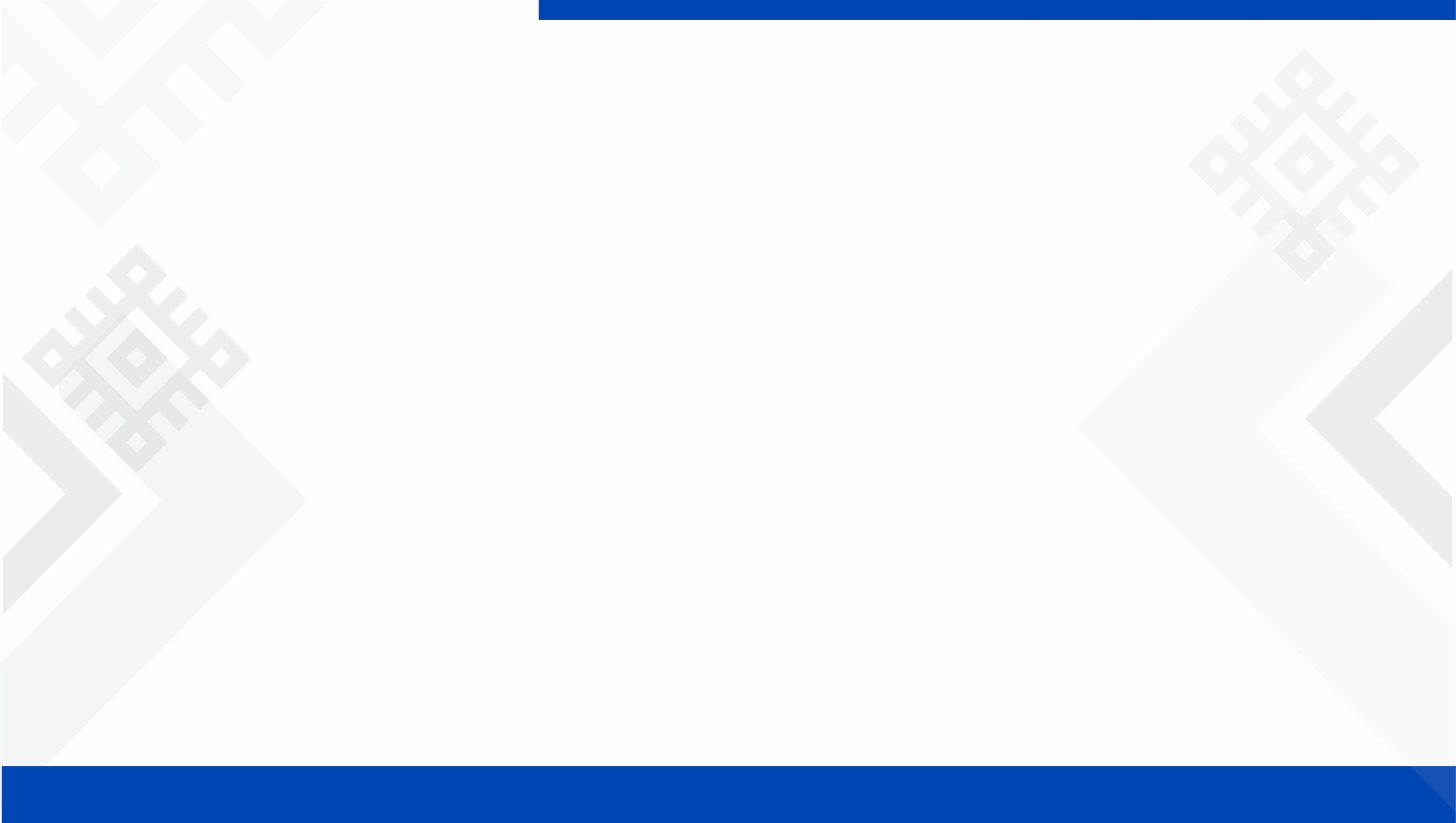 Социально-медицинские услуги
– это услуги, направленные на 
поддержание и сохранение здоровья 
получателей социальных услуг путем организации ухода, оказания содействия в проведении оздоровительных мероприятий, систематического наблюдения за получателями социальных услуг для выявления отклонений в состоянии их здоровья
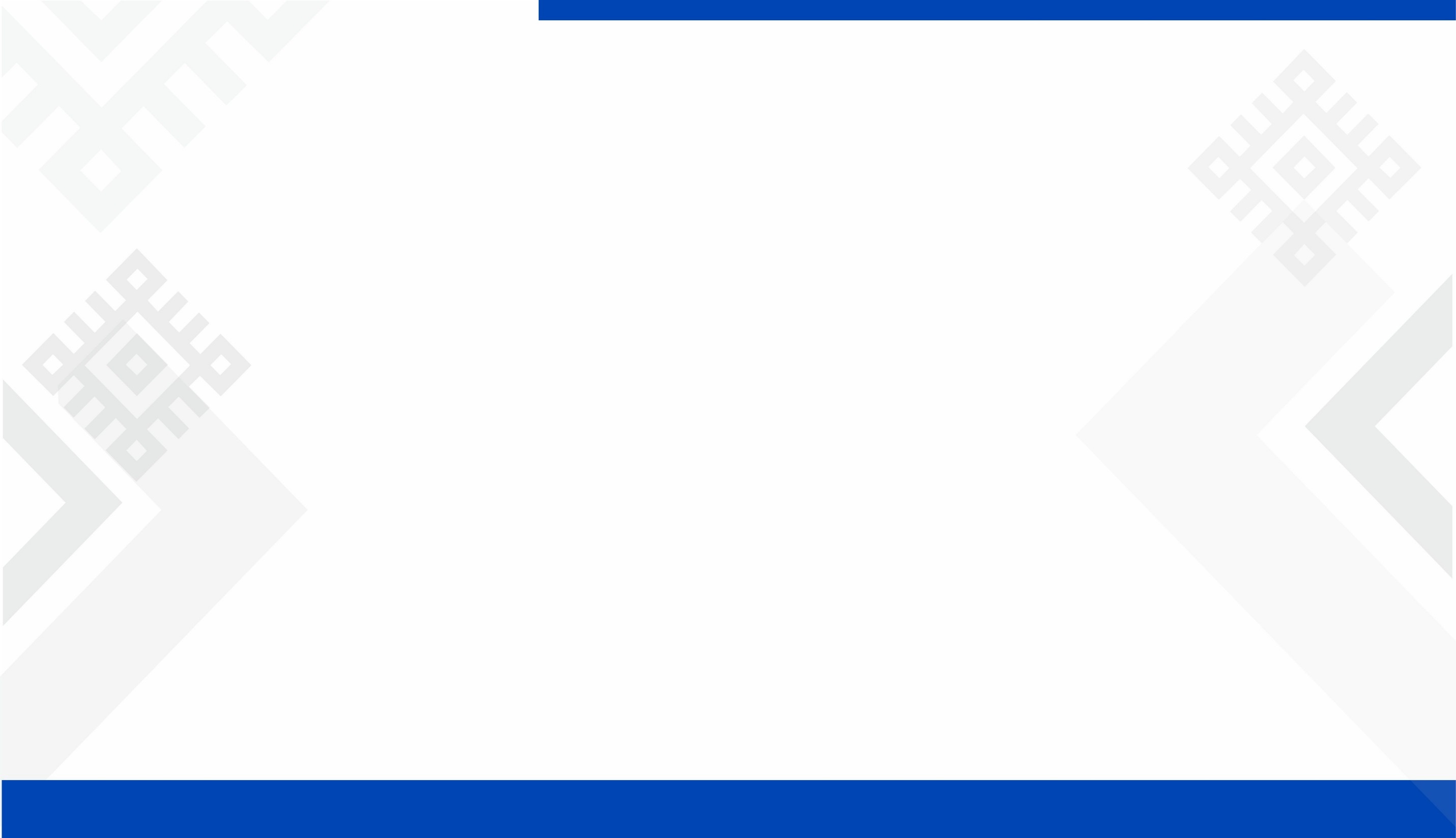 Виды социально-медицинских услуг
Выполнение процедур, связанных с наблюдением за состоянием здоровья получателей социальных услуг;
Систематическое наблюдение за получателями социальных услуг для выявления отклонений в состоянии их здоровья;
Проведение оздоровительных мероприятий;
Консультирование по социально-медицинским вопросам; 
Проведение мероприятий, направленных на формирование здорового образа жизни;
Проведение занятий по адаптивной физической культуре
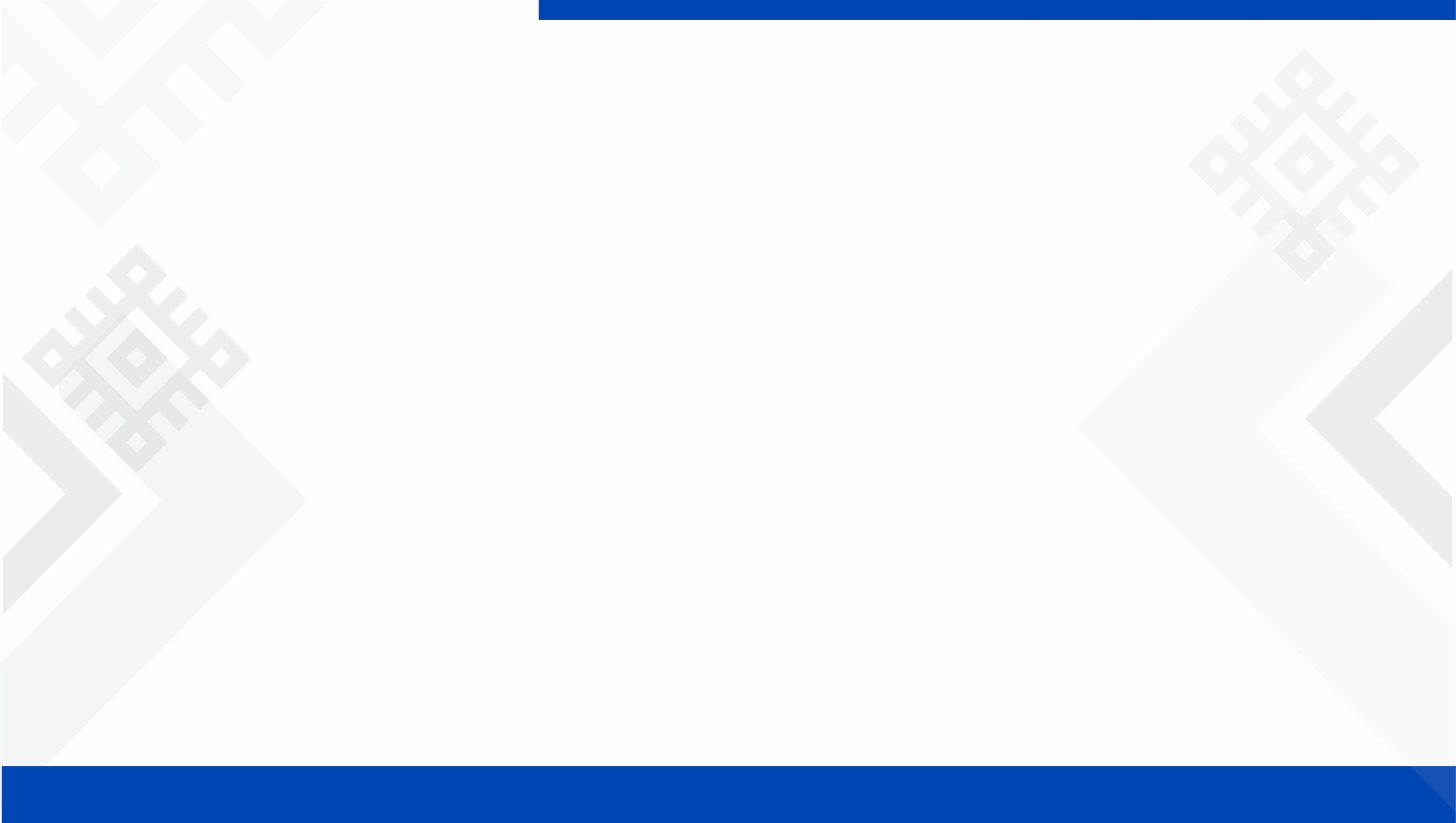 Пункт 2.1. раздела 2. Социальная услуга: 
Выполнение процедур, связанных с наблюдением за состоянием здоровья получателей социальных услуг 
(измерение температуры тела, артериального давления, контроль за приемом лекарств и др.)
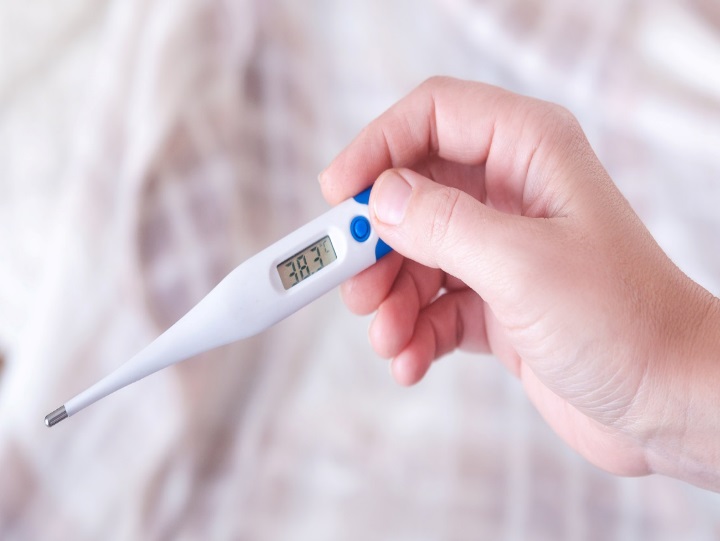 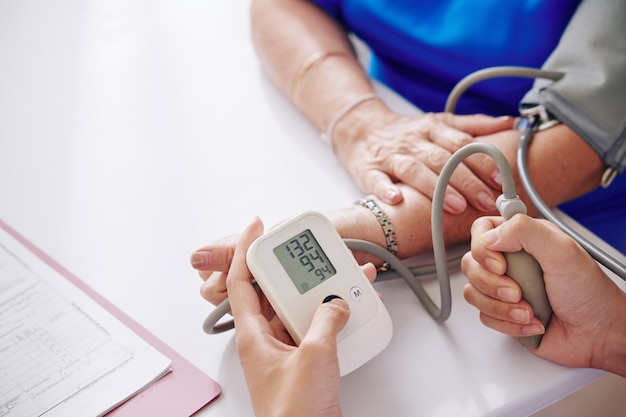 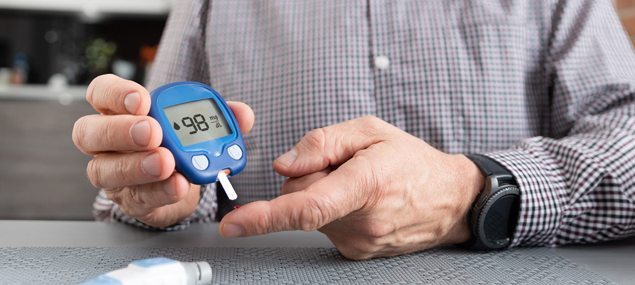 Дневник выполнения процедур, 
связанных с наблюдением за состоянием здоровья получателей социальных услуг
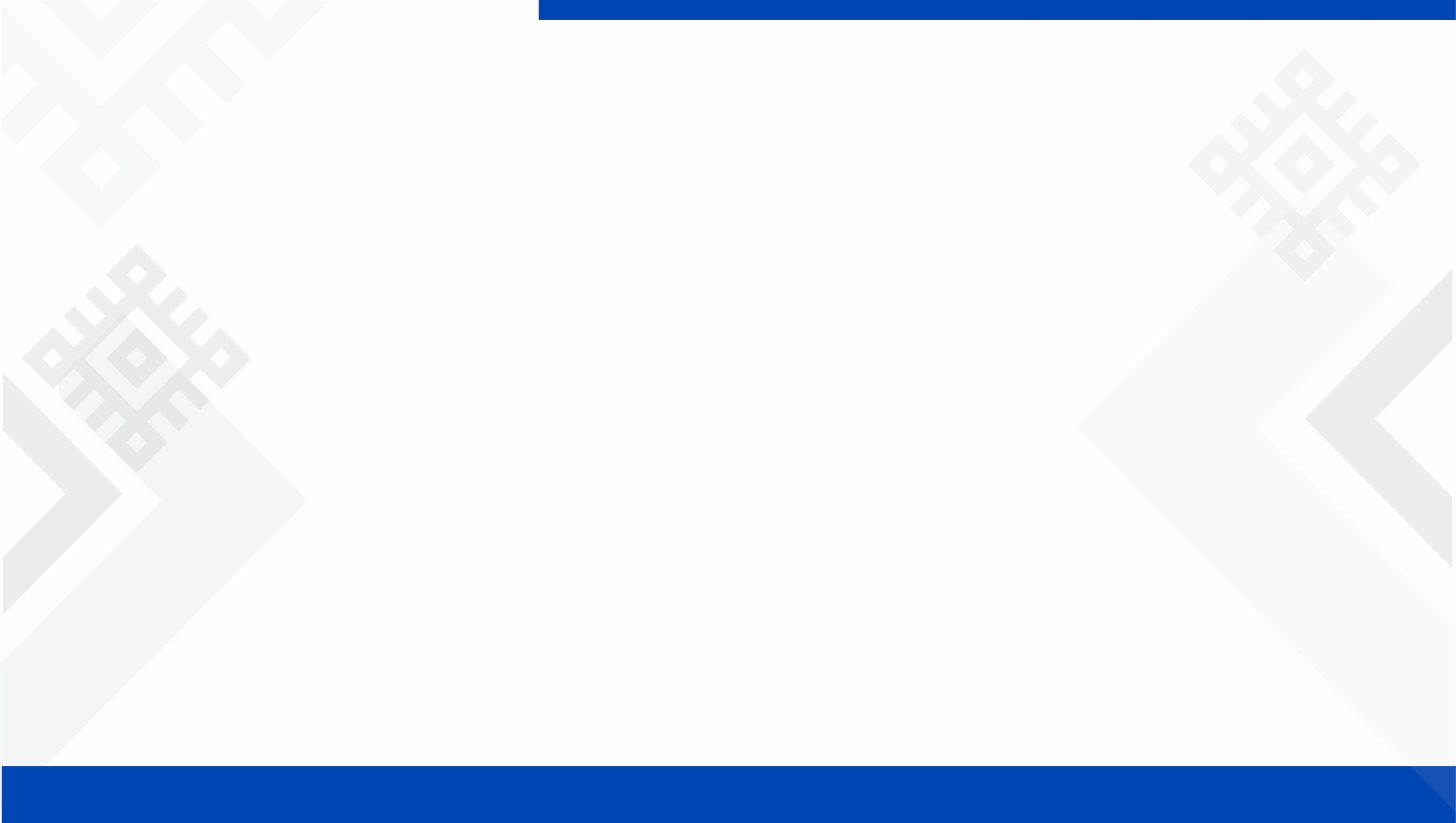 Пункт 2.2. раздела 2. Социальная услуга: 
Систематическое наблюдение за получателями социальных услуг для выявления отклонений в состоянии их здоровья
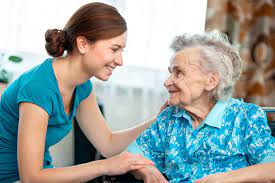 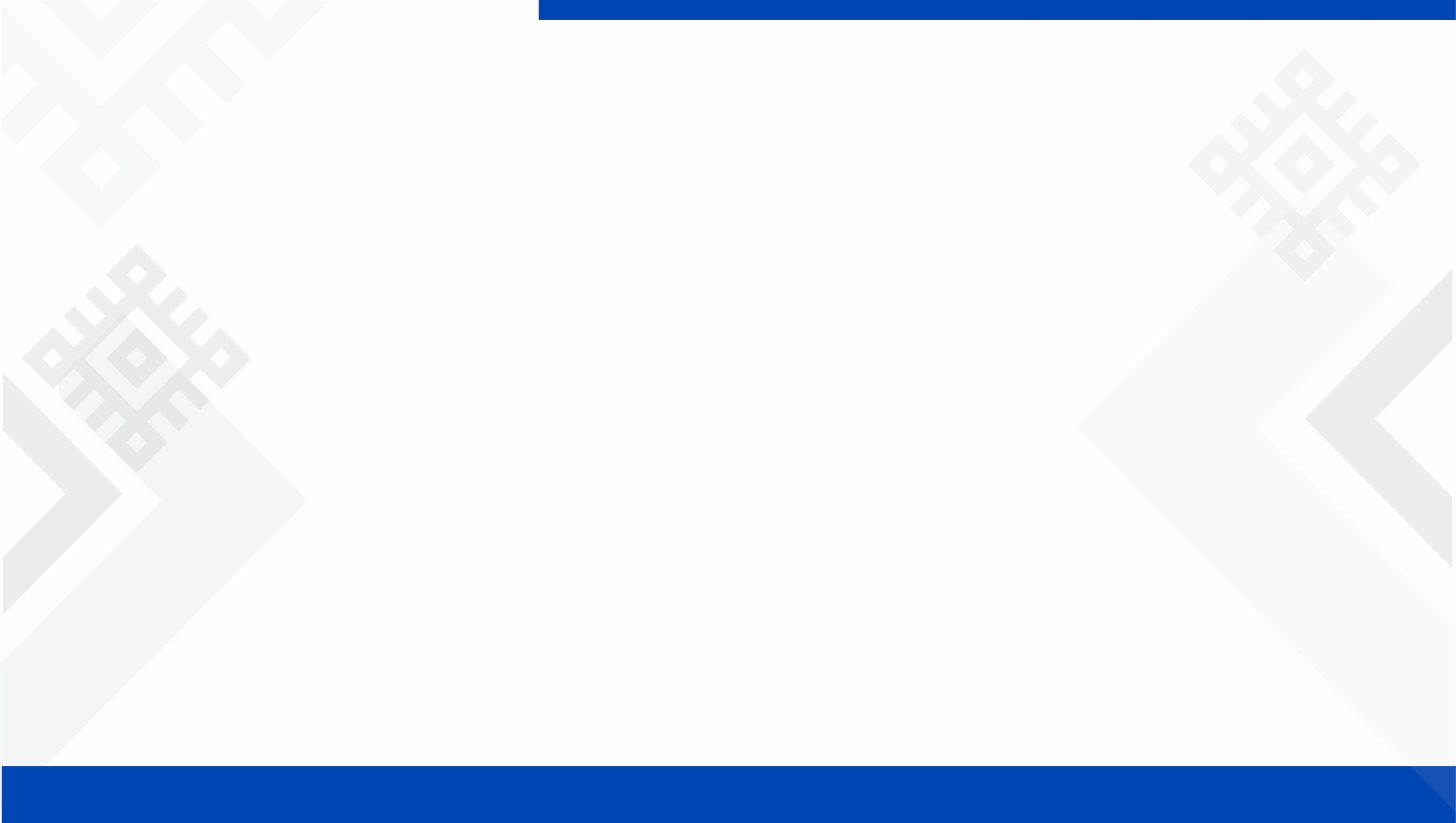 Дневник наблюдения за общим состоянием Петров И.В
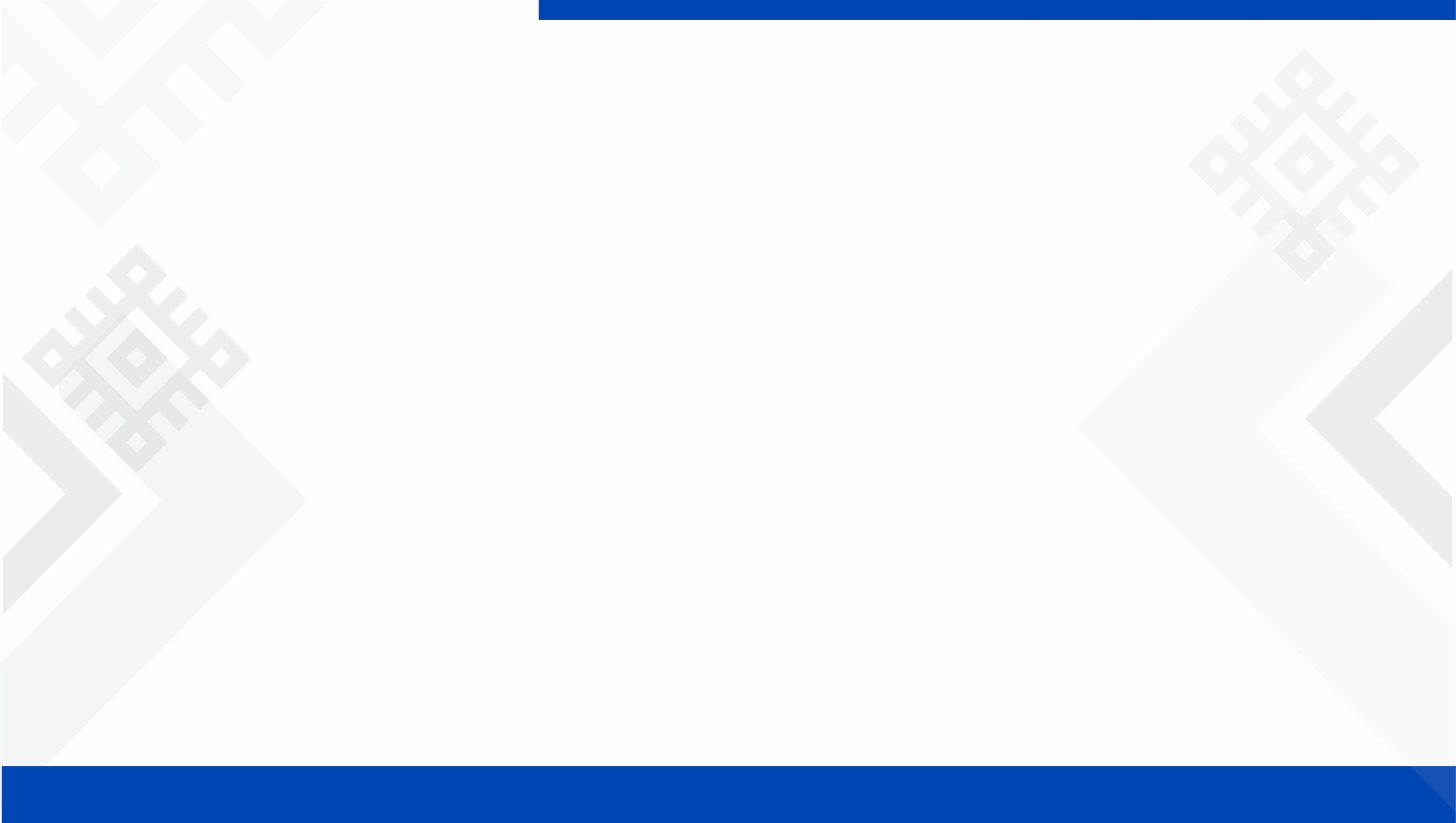 Пункт 2.3. раздела 2. Социальная услуга: 
Проведение оздоровительных мероприятий
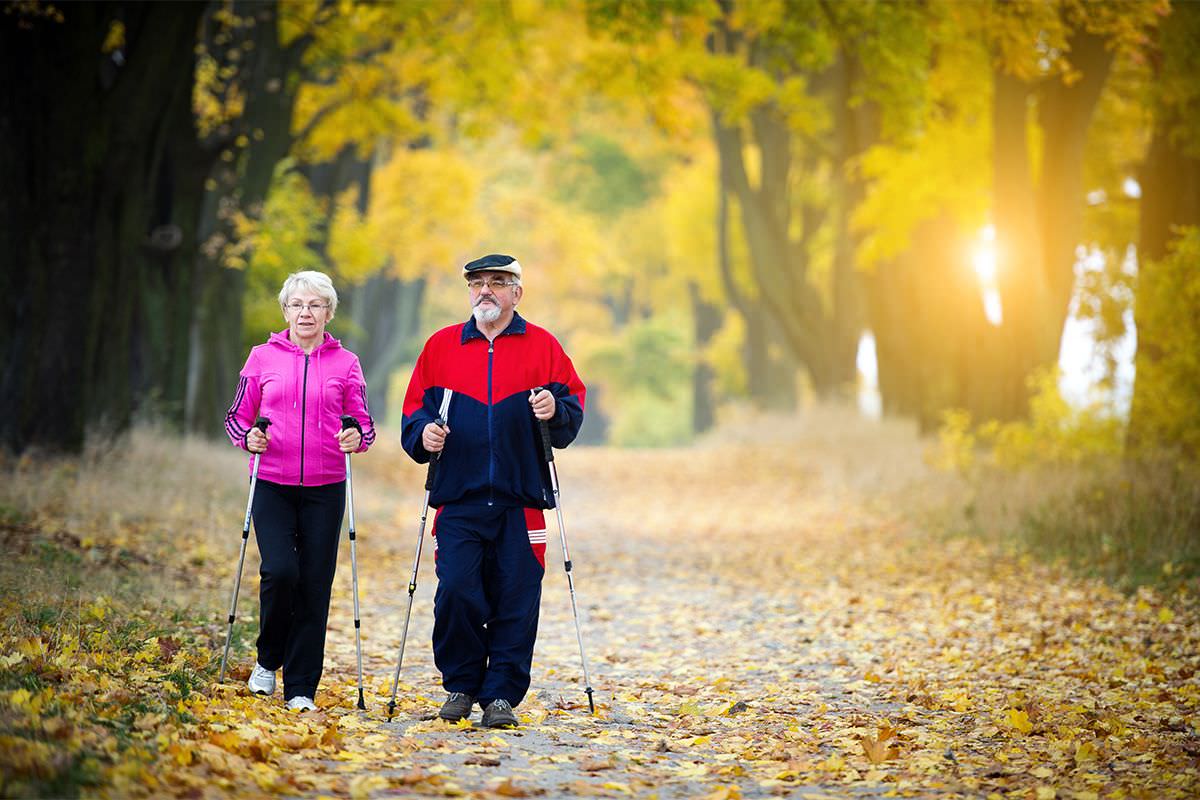 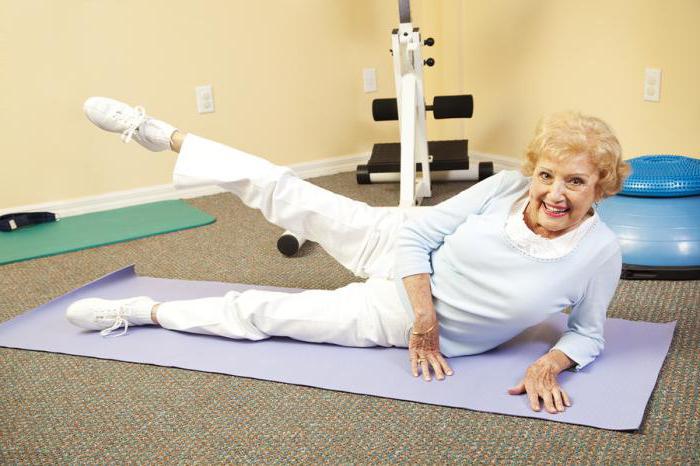 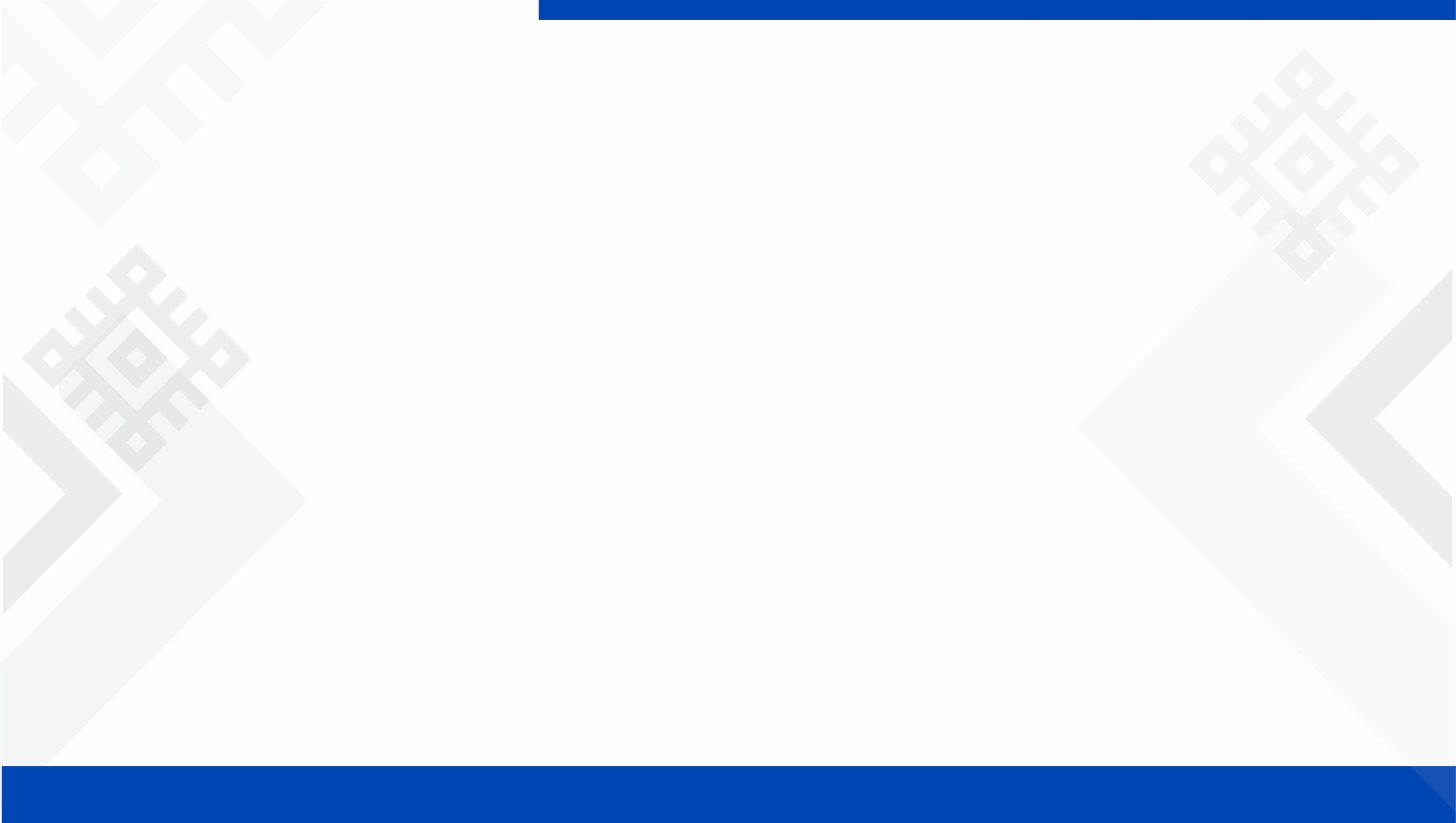 Федеральное государственное автономное образовательное учреждение высшего образования «Российский национальный исследовательский медицинский университет имени Н.И. Пирогова» 
Министерства здравоохранения Российской Федерации

ссылка на сайт:   https://rgnkc.ru/o-tsentre/patsientam/materialy-dlya-patsientov/
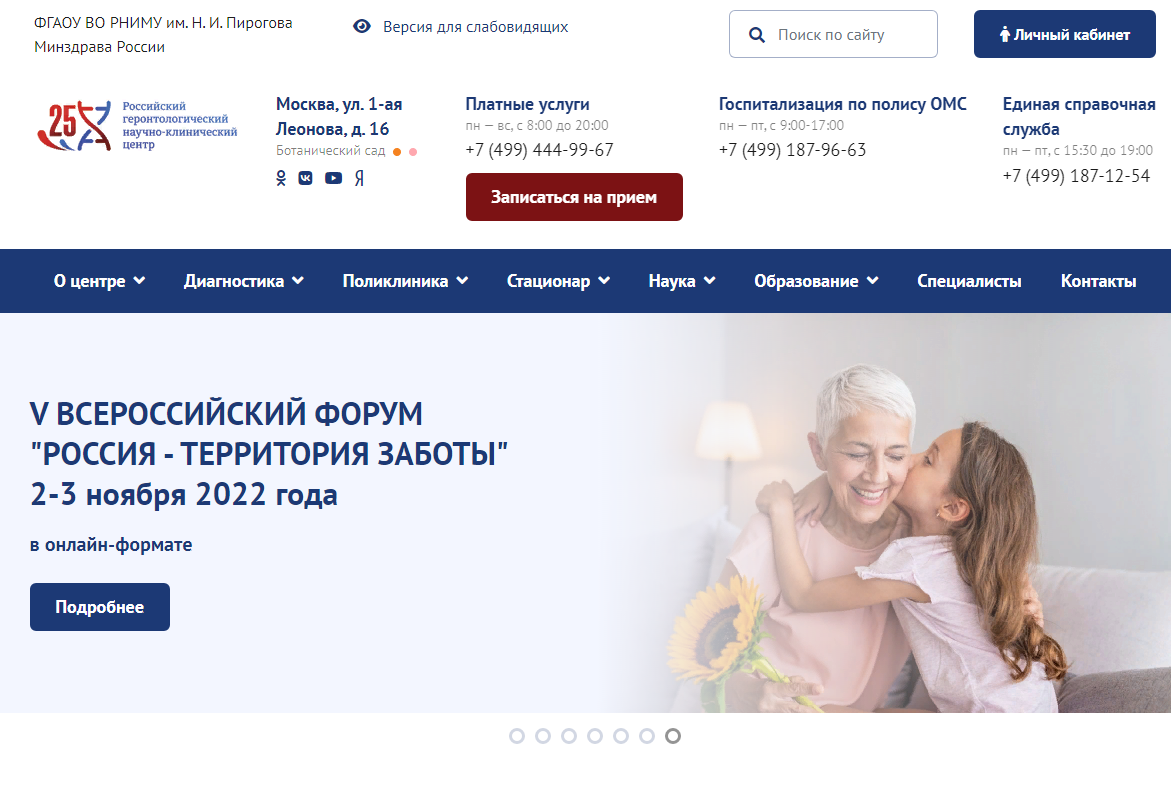 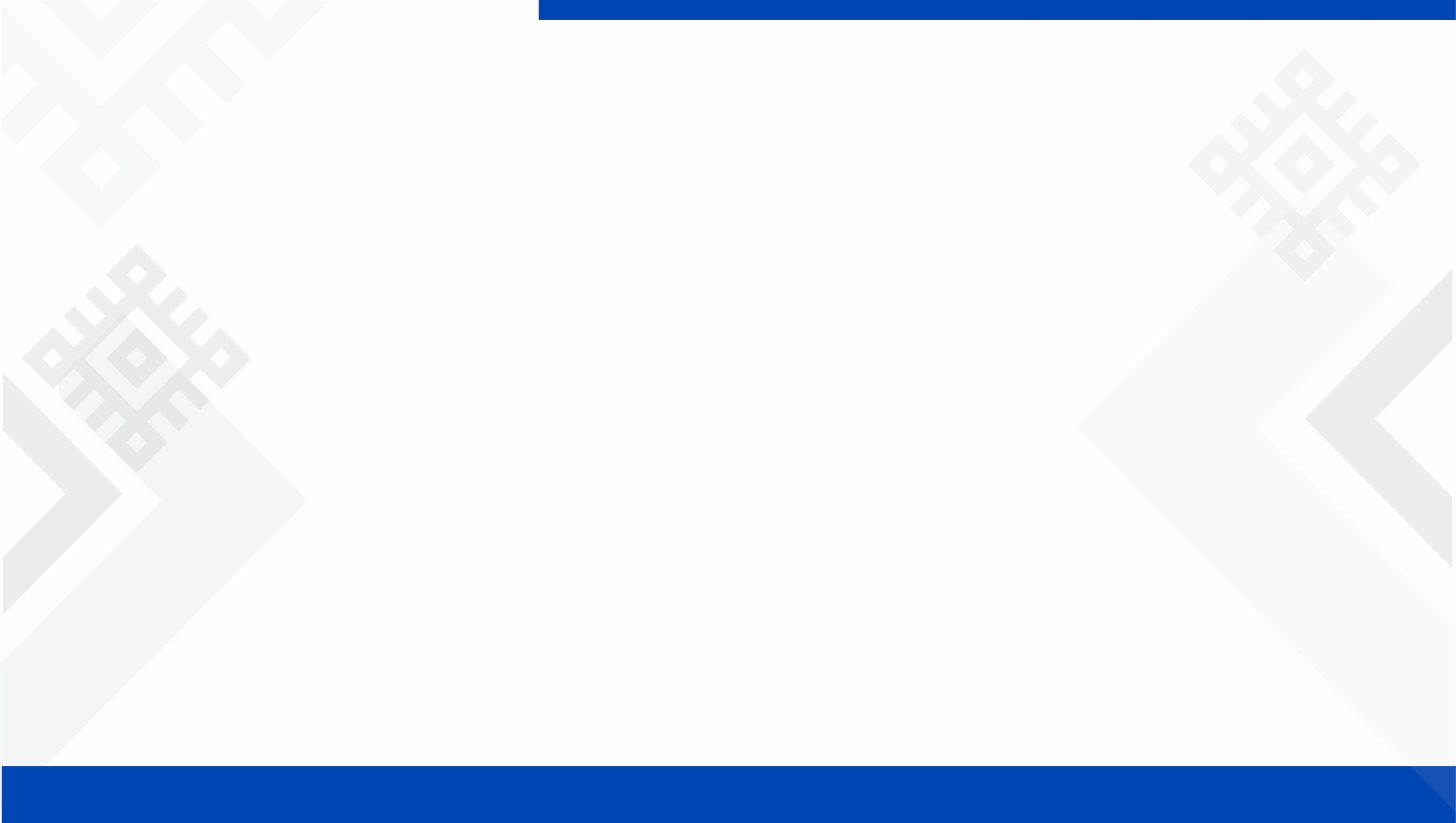 Примерный комплекс гимнастики для пожилых
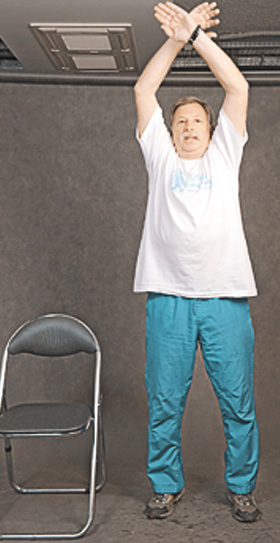 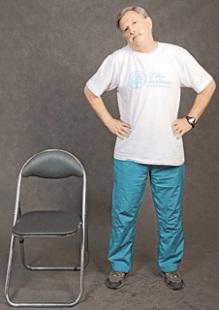 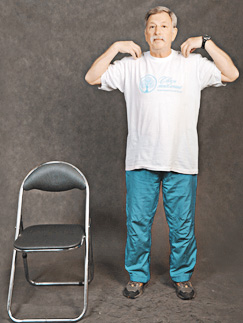 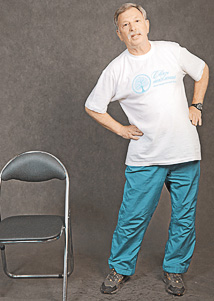 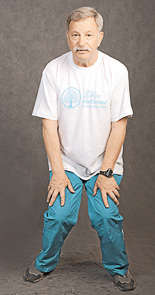 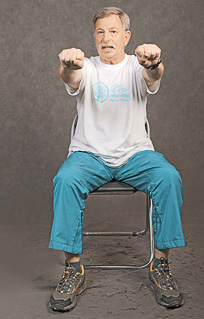 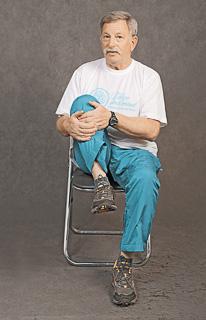 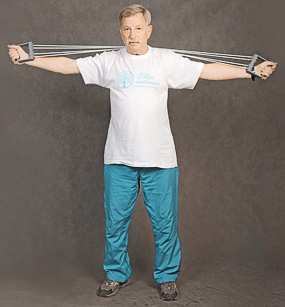 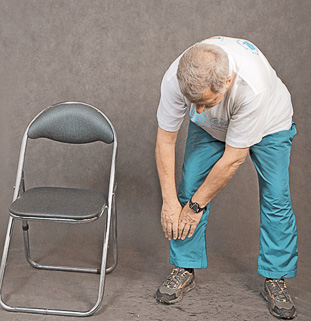 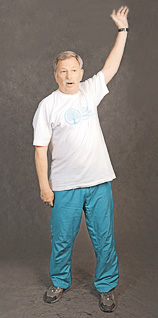 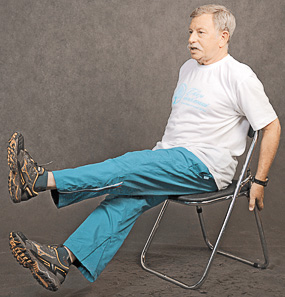 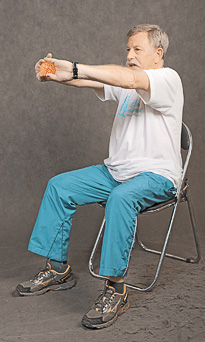 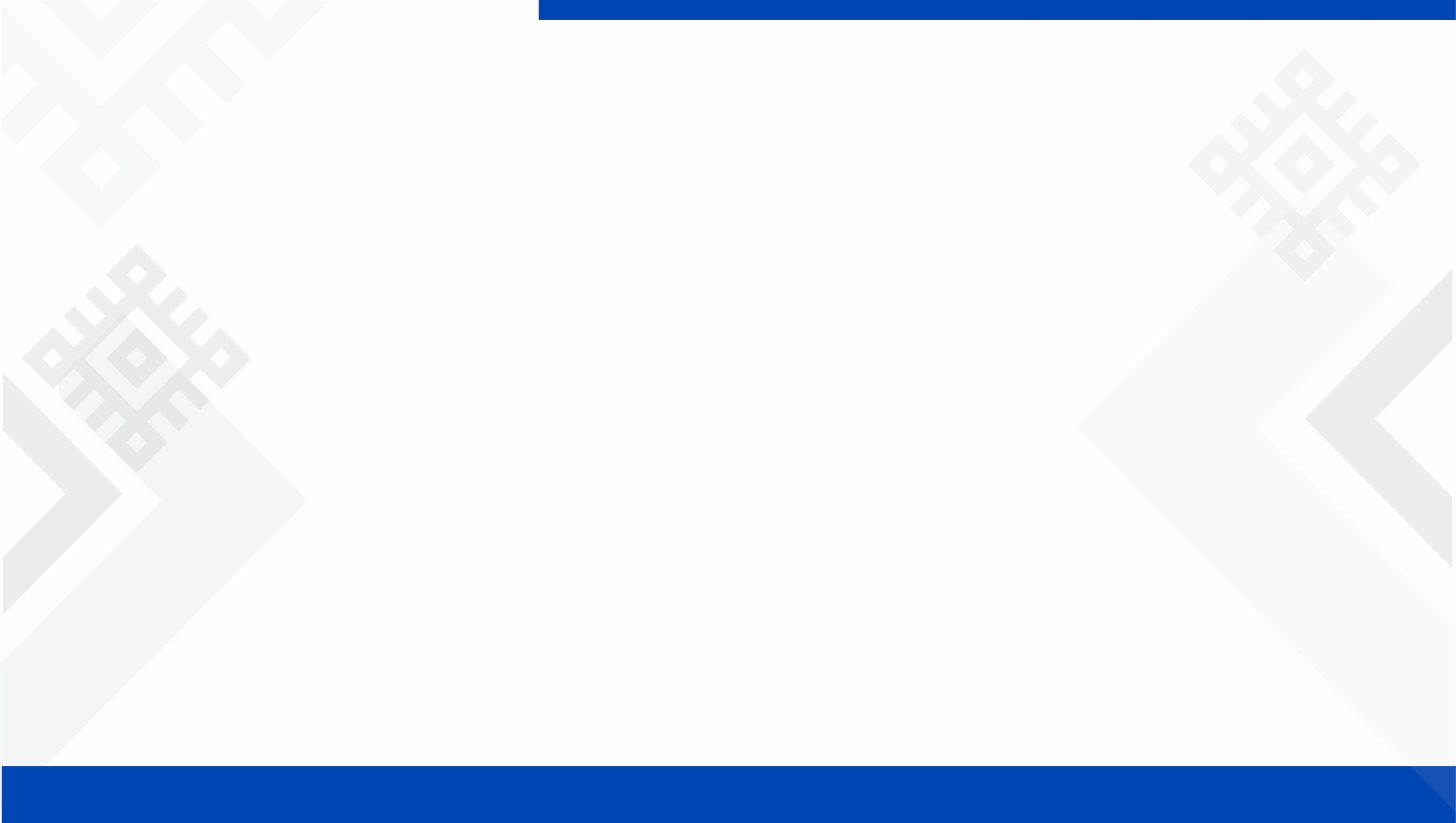 Пункт 2.4. раздела 2. Социальная услуга: 
Консультирование по социально-медицинским вопросам 
(поддержания и сохранения здоровья получателей социальных услуг, проведения оздоровительных мероприятий, наблюдения за получателями социальных услуг в целях выявления отклонений в состоянии их здоровья)
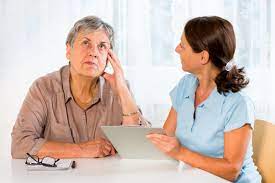 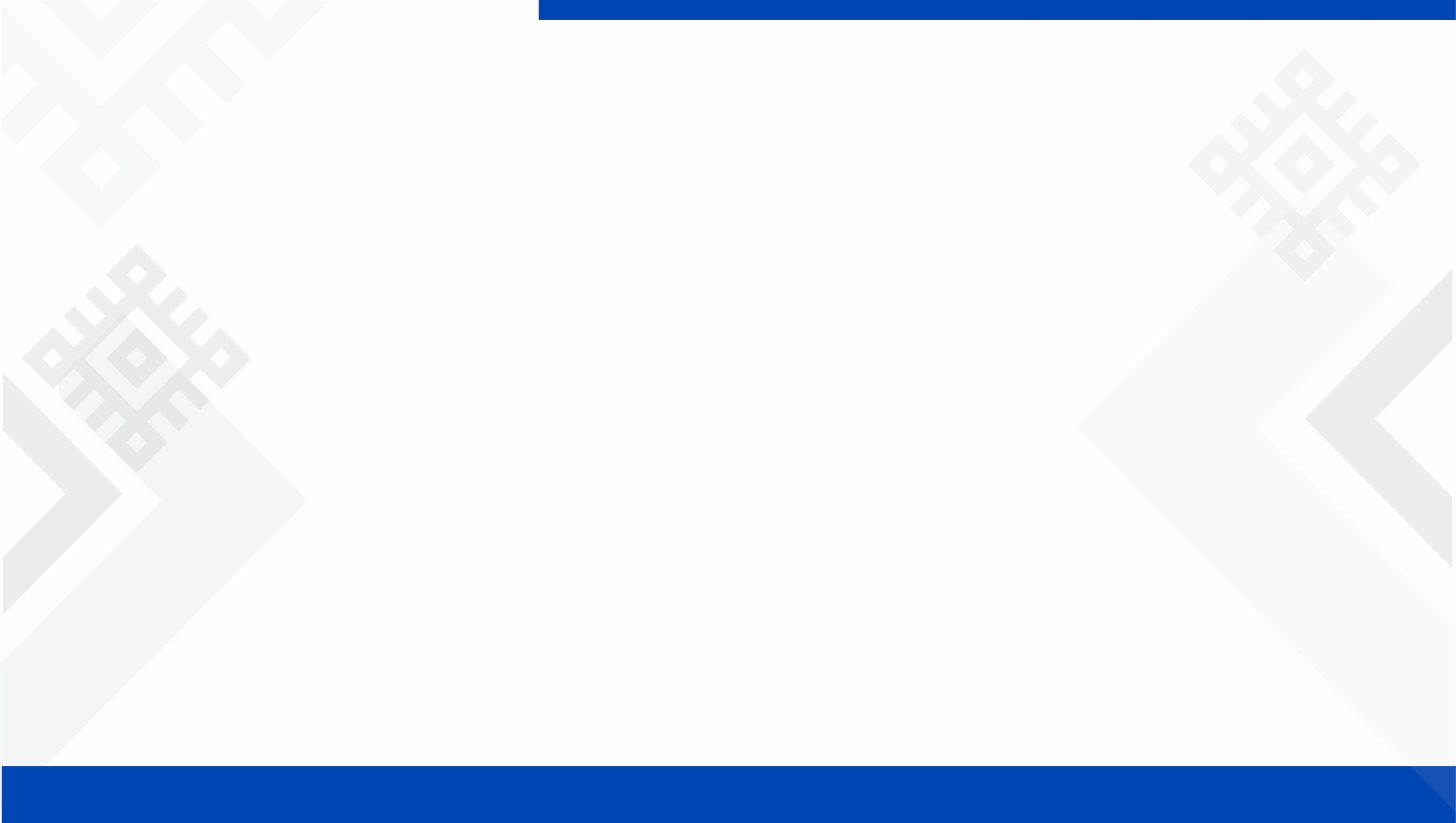 График обучения специалистов
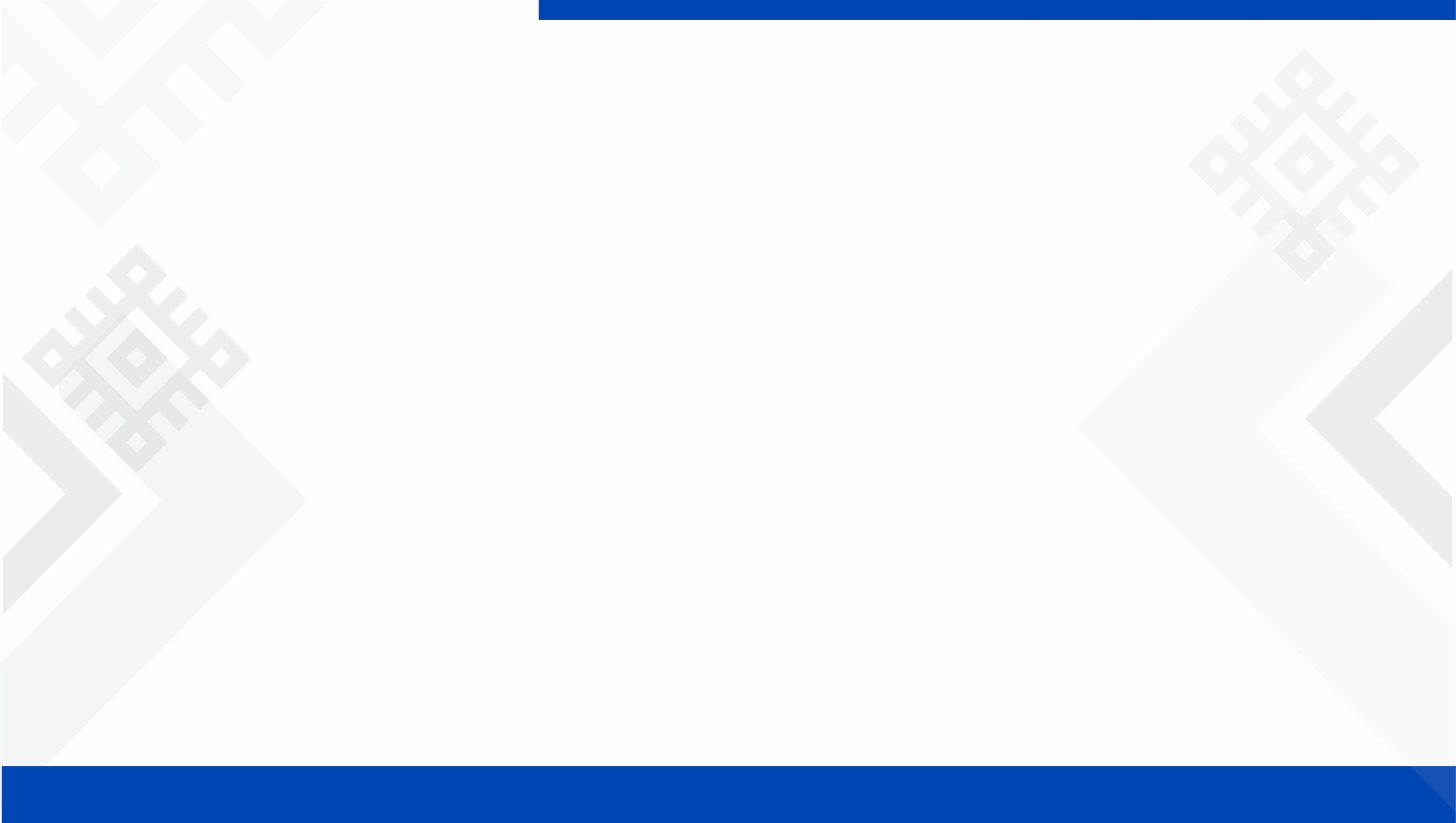 Пункт 2.5. раздела 2. Социальная услуга: 
Проведение мероприятий, направленных на формирование здорового образа жизни
Беседы и  консультаций, направленные на:
- поддержание и сохранение здоровья получателя социальных услуг; 
- выработку санитарно-гигиенических навыков, навыков ведения здорового образа жизни, предупреждение и профилактику заболеваний;
- предупреждение появления вредных привычек и избавление от них;
- решение вопросов возрастной адаптации
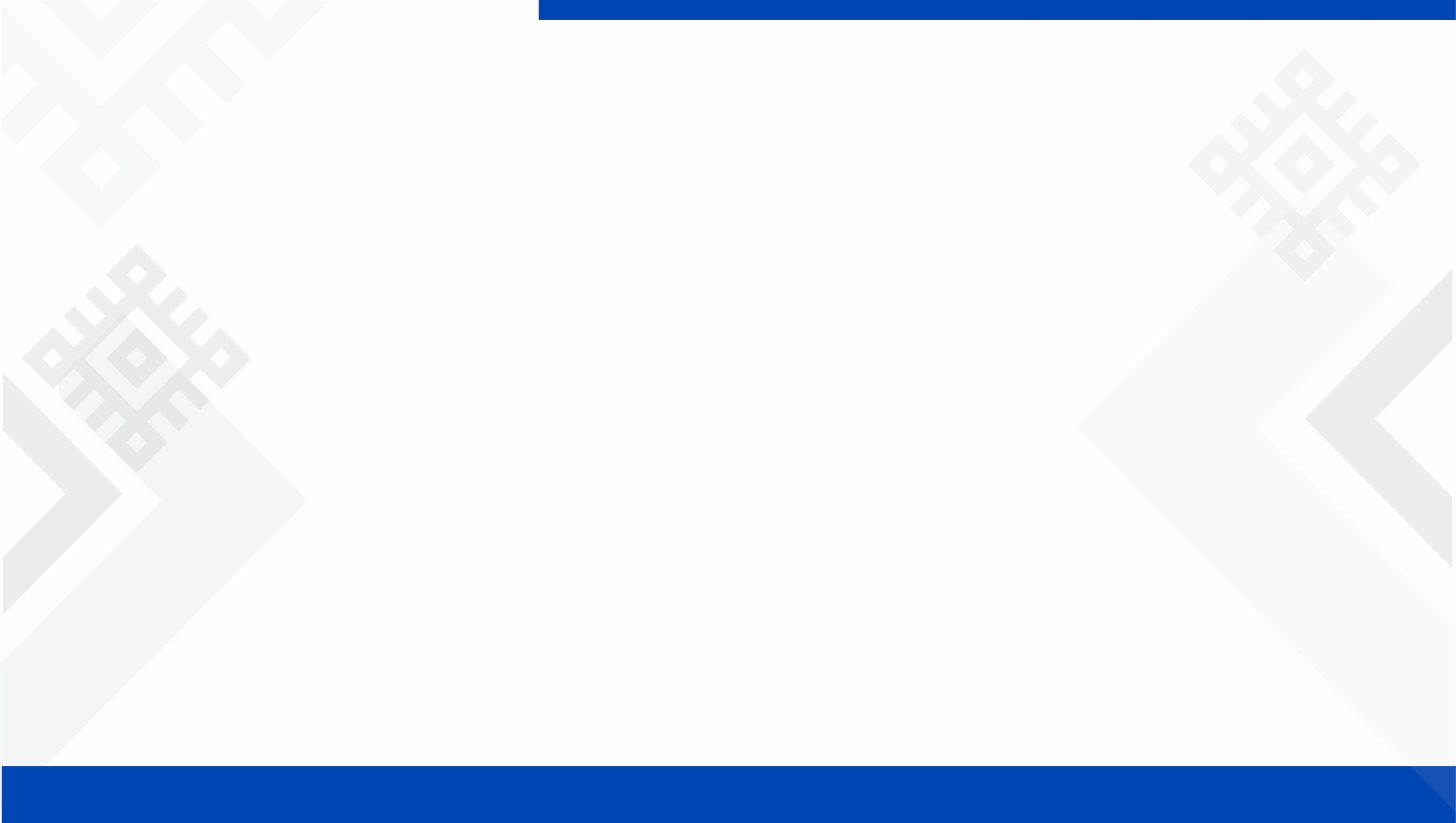 Примерные темы для проведения бесед:
Как правильно питаться?
Как избежать падений?
Как организовать безопасный дом? и др.
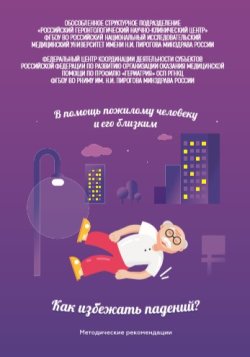 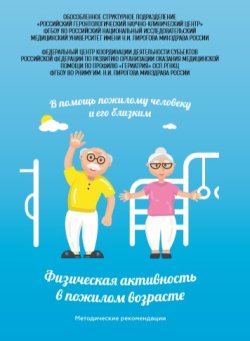 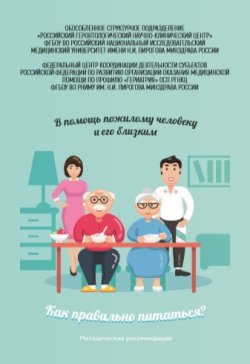 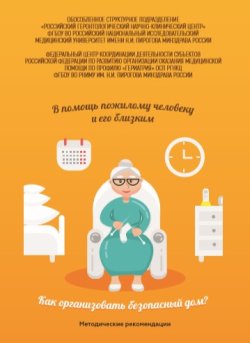 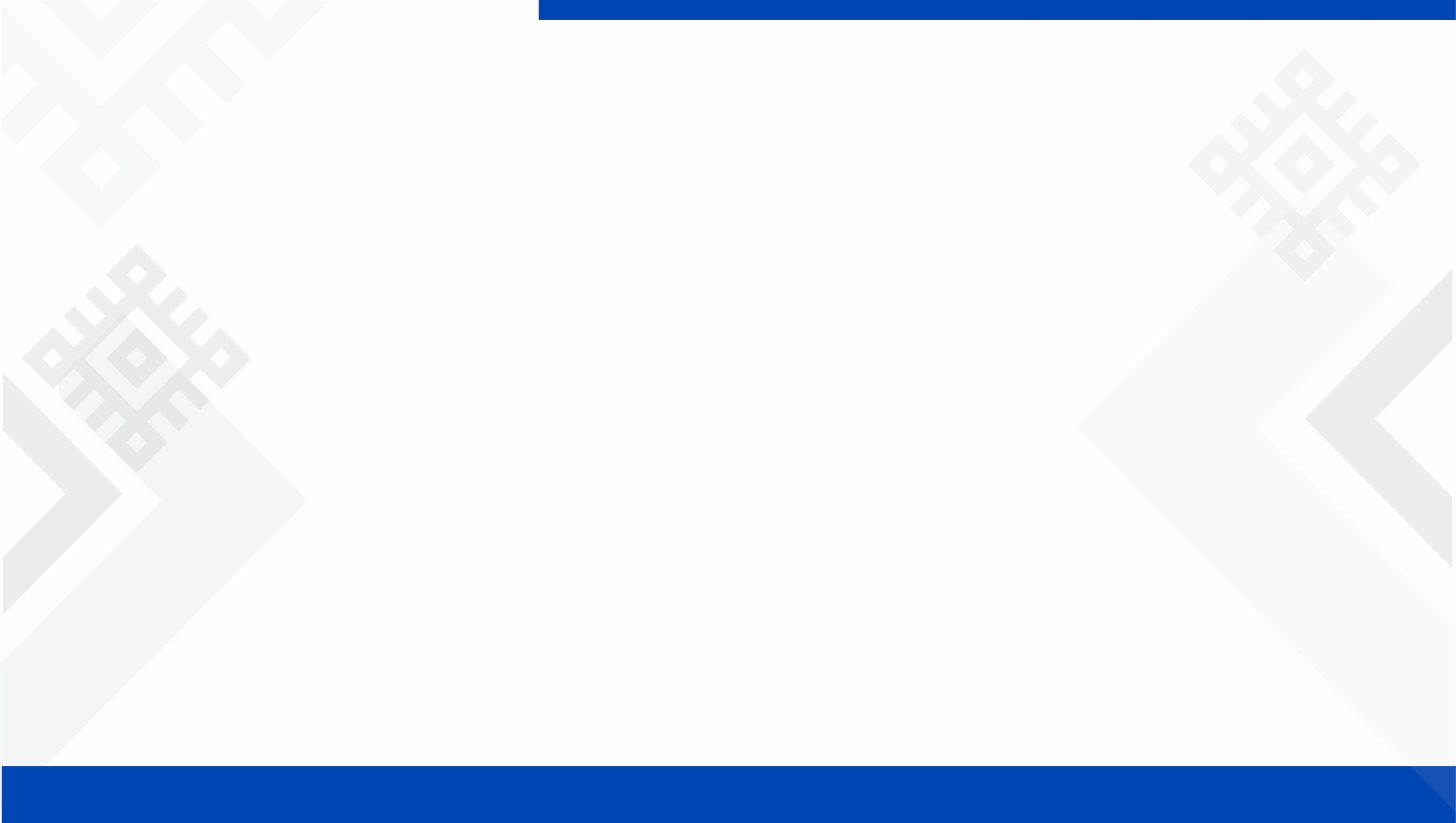 Пункт 2.6. раздела 2. Социальная услуга: 
Проведение занятий по адаптивной физической культуре
Адаптивная система ставит своей целью улучшение состояния здоровья человека, восстановлению его социальных функций, корректировку психологического состояния
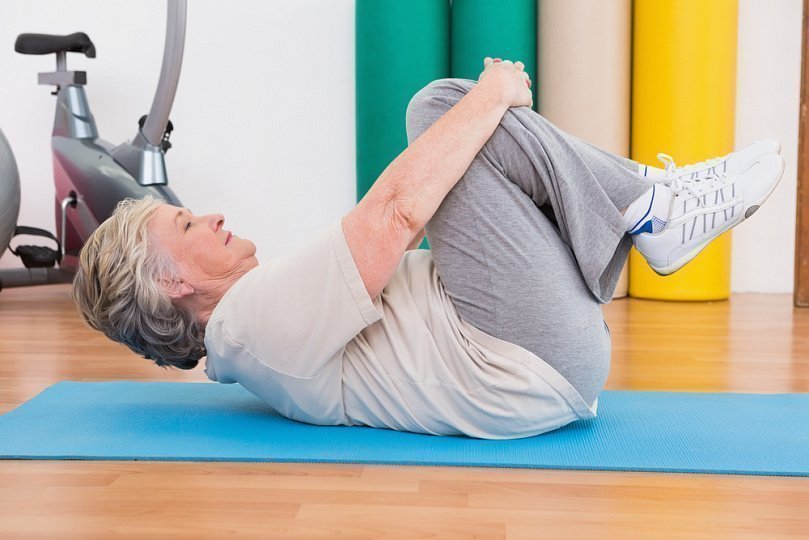 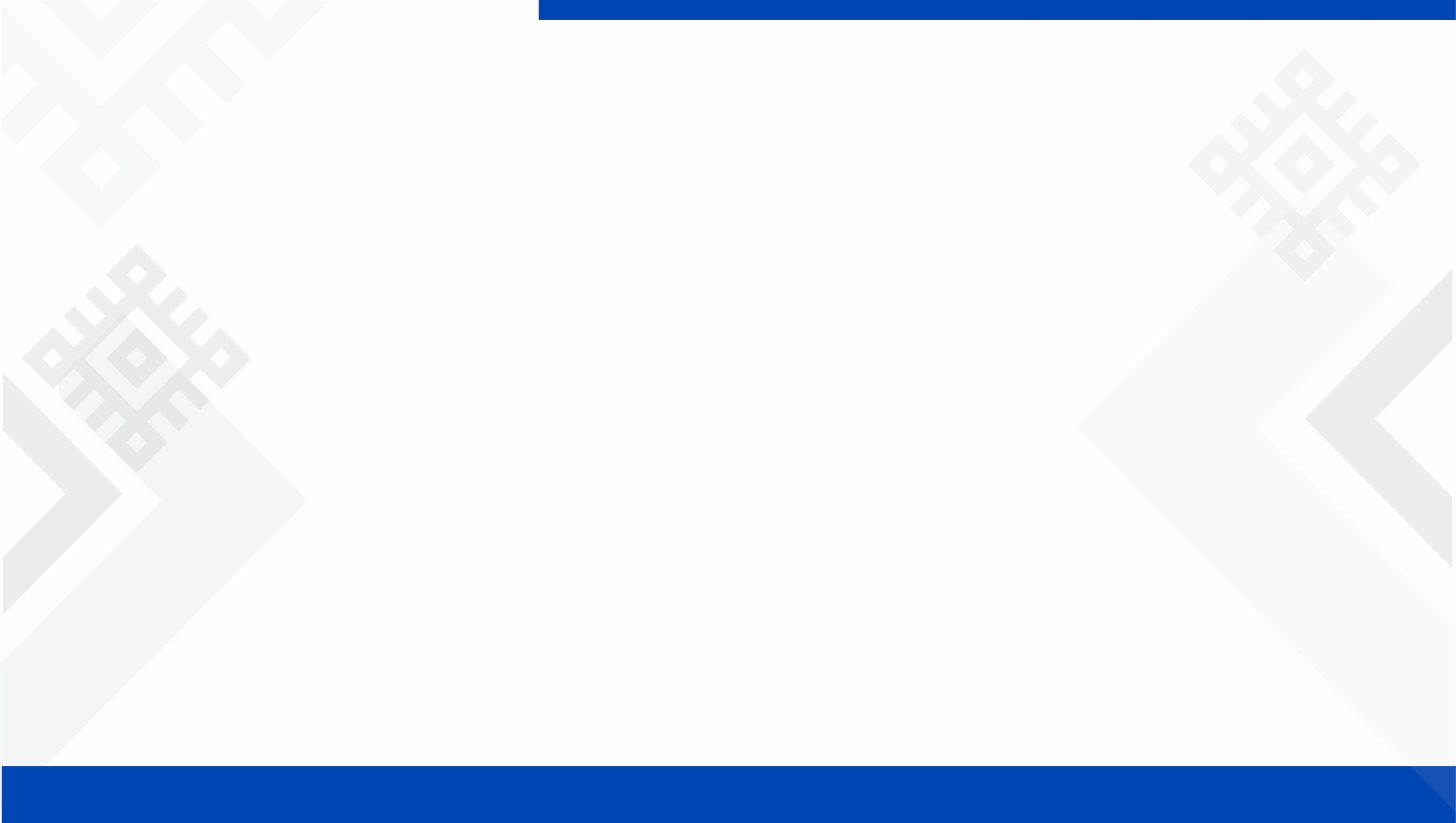 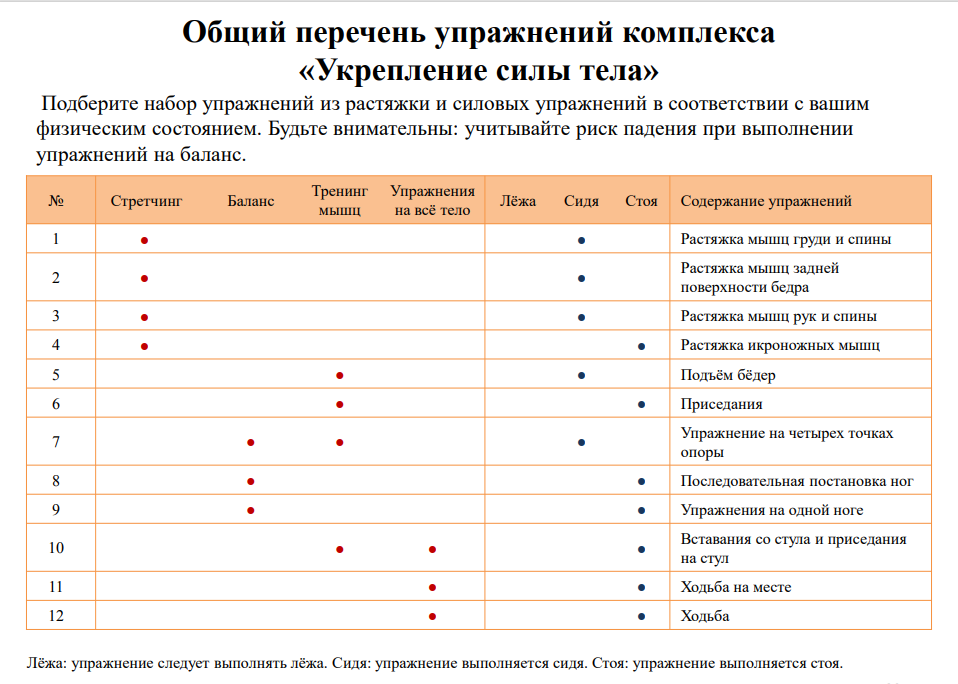